Stevigheid & beweging
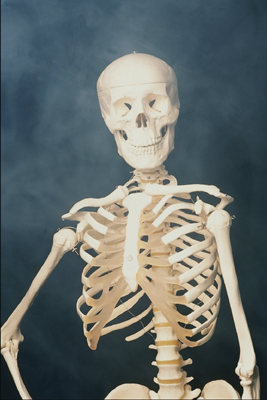 Het skelet van de mens
Stevigheid
Vorm
Beweging
bescherming
Onderdelen van het skelet
Schedel
Borstkas/torso
ledenmaten
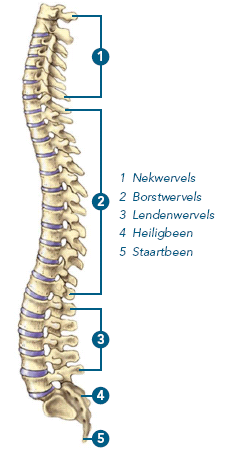 Schedel
[Speaker Notes: Schedel: ter bescherming van de hersenen en ogen. Wordt opgehouden door de wervelkolom.
Meerdere botten die aan elkaar groeien, dicht groeien.]
Borstkas/torso
Borstwervels

Ribben

borstbeen
[Speaker Notes: Beschermd de longen en het hart. Ook zorgen de spieren in de borstkas voor de ademhaling. In de torso zitten alle organen die nodig zijn voor het draaiende houden van de hersenen]
ledematen
Armen 


Benen
Botten zijn bestaan uit:
kalk:
  hardheid van het bot
  zwaar


Lijmstof:
  flexibiliteit van het bot
  licht
filmpje
http://www.schooltv.nl/video/samenstelling-bot-sterke-botten-maar-niet-te-zwaar/
Huiswerk
Hfst. 5,1 volgende les af.
Leer afbeelding 2, het skelet van de mens
http://biologiepagina.nl/1/Stevigheidbeweging/Oefenenskelet/oefenenskelet.htm